Kontrola DÚ
Největší korálový útes?

Talířovka ušatá?
Opakování žahavci v mořích
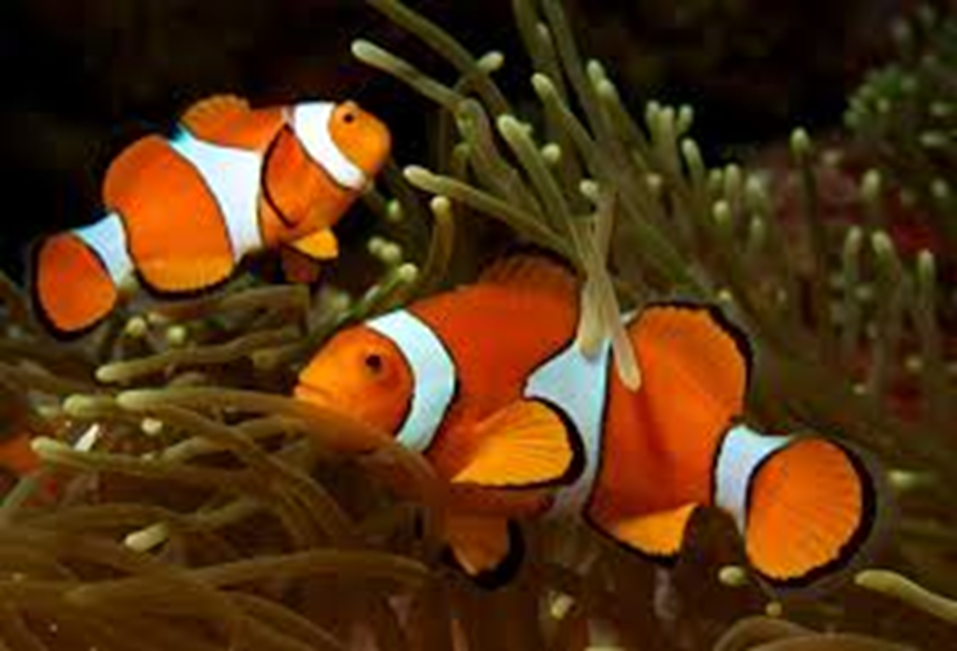 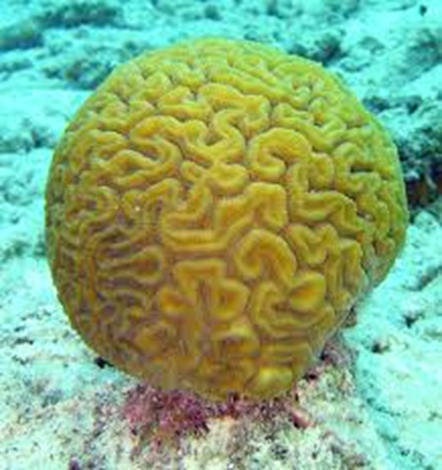 Ploštěnciznaky, ploštěnka mléčná
Opakování  další žahavci
Ploštěnci - znaky
Tělo ploštěnců
PLOŠTĚNKA MLÉČNÁ
STAVBA TĚLA - PLOŠTĚNKA
VIDEOUKÁZKA
https://www.youtube.com/watch?v=osuABmTutZM ploštěnka

https://www.youtube.com/watch?v=w0QzSYQGsnA ploštěnka
Ploštěnci  (zápis)
ploché, oboustranně souměrné tělo
Ploštěnka mléčná
ve vodě, plazí se
průsvitná
tělo – přední a zadní část
pokožka s řasinkami
rozvětvená trávicí dutina
vylučovací a nervová –provazcovitá soustava
smysly: oči, hmatové laloky
obojetník
vývin přímý
regenerace
DÚ- zhlédni video o ploštěnkách
1. popiš reakci ploštěnky na podráždění a na světlo (od 1:30 min)

2. Za jakou dobu se regeneruje ztracená část těla a jakou má barvu?
(od 3::55 min)
Video:

https://www.youtube.com/watch?v=3Qv5O2H695A